IF3230Sistem Paralel dan Terdistribusiparalel programming model: GPU
Achmad Imam Kistijantoro (imam@informatika.org)
Afwarman Manaf (awang@informatika.org)
Februari 2014
Informatika – STEI – ITB
1
3/7/2014
A Common Programming Pattern
akses memori tercepat: shared memory
komputasi pada CUDA: 
partisi data menjadi ukuran shared memory yang berada dalam blok
handle setiap data subset dalam satu thread block
load data
komputasi
store data ke global memory
2
3/7/2014
A Common Programming Pattern
CUDA memiliki memori jenis Texture & Constant
terletak pada DRAM milik device (global)
lebih lambat dari shared memory, namun cached
Data pada program
R/O no structure -> constant memory
R/O array structure -> texture memory
R/W shared within block -> shared memory
R/W register spills to local memory
R/W inputs/results -> global memory
3
3/7/2014
CUDA HW: e.g.: GTX 275
terdiri atas 30 Multiprocessor
1 MP: 8 processor (32-bit) dengan SIMD architecture (shared instruction unit)
setiap clock cycle, sebuah MP menjalankan instruksi yang sama pada grup thread yang disebut warp
jumlah thread dalam warp: warp size
4
3/7/2014
setiap thread block dibagi menjadi warp (ukuran 32), dieksekusi oleh 1 MP
1 MP dapat mengeksekusi multiple block pada saat yg sama
shared memory & register di share oleh threads pada concurrent block
mengurangi penggunaan memory per block dan register per thread meningkatkan jumlah block per MP
5
3/7/2014
SM implements zero overhead warp scheduling, any warp ready in SM are eligible for execution
4 clock cycles needed to dispatch the same instruction on all threads in a warp
if one global memory access per 4 instructions, minimal 13 warps are needed to tolerate 200 cycles memory access time
6
3/7/2014
granularity considerations
for matrix multiplication, what are the sizes of the blocks?
8x8: 64 threads/block. 1 SM: 768 threads max, 8 block max. 8x8 requires 12 blocks
16x16: 256 threads/block, requires 3 blocks
32x32: 1024 threads/block: no SM is capable for this
7
3/7/2014
Memory access time
registers: 1 cycle
shared memory: 1 cycle
local memory: DRAM, no cache, slow
global memory: DRAM, no cache, slow
constant memory: DRAM, cached, 1..10..100s cycles
texture memory: DRAM, cached, 1..10..100s cycles
8
3/7/2014
Common Parallel Computing 	Scenarios
Many parallel threads need to generate a single result 
	 Reduce 

Many parallel threads need to partition data 
	 Split 

Many parallel threads produce variable output / thread
	 Compact / Expand
Primordial CUDA Pattern: Blocking
Partition data to operate in well-sized blocks
Small enough to be staged in shared memory
Assign each data partition to a thread block
No different from cache blocking!

Provides several performance benefits
Have enough blocks to keep processors busy
Working in shared memory cuts memory latency dramatically
Likely to have coherent access patterns on load/store to shared memory
Primordial CUDA Pattern: Blocking
Partition data into subsets that fit into shared memory
Primordial CUDA Pattern: Blocking
Handle each data subset with one thread block
Primordial CUDA Pattern: Blocking
Load the subset from global memory to shared memory, using multiple threads to exploit memory-level parallelism
Primordial CUDA Pattern: Blocking
Perform the computation on the subset from shared memory
Primordial CUDA Pattern: Blocking
Copy the result from shared memory back to global memory
Primordial CUDA Pattern: Blocking
All CUDA kernels are built this way
Blocking may not matter for a particular problem, but you’re still forced to think about it
Not all kernels require __shared__ memory
All kernels do require registers

All of the parallel patterns we’ll discuss have CUDA implementations that exploit blocking in some fashion
3
1
7
0
4
1
6
3
4
7
5
9
11
14
25
Reduction
Reduce vector to a single value 
Via an associative operator (+, *, min/max, AND/OR, …)
CPU: sequential implementation
for(int i = 0, i < n, ++i) ...
GPU: “tree”-based implementation
[Speaker Notes: Common in traditional GPGPU
Ping-pong between render targets, reduce by 1/2 at a time
Completely bandwidth bound using graphics API
All memory writes/reads off-chip, no reuse of intermediate sums

CUDA solves this by exposing on-chip shared memory
Reduce blocks of data in shared memory to save bandwidth]
Serial Reduction
// reduction via serial iteration
float sum(float *data, int n)
{
  float result = 0;
  for(int i = 0; i < n; ++i)
  {
    result += data[i];
  }

  return result;
}
Values (in shared memory)
10
1
8
-1
0
-2
3
5
-2
-3
2
7
0
11
0
2
Step 1 Stride 1
Thread IDs
0
1
2
3
4
5
6
7
Values
11
1
7
-1
-2
-2
8
5
-5
-3
9
7
11
11
2
2
Step 2 Stride 2
Thread IDs
0
1
2
3
Values
18
1
7
-1
6
-2
8
5
4
-3
9
7
13
11
2
2
Step 3 Stride 4
Thread IDs
0
1
Values
24
1
7
-1
6
-2
8
5
17
-3
9
7
13
11
2
2
Step 4 Stride 8
Thread IDs
0
Values
41
1
7
-1
6
-2
8
5
17
-3
9
7
13
11
2
2
Parallel Reduction – Interleaved
Values (in shared memory)
10
1
8
-1
0
-2
3
5
-2
-3
2
7
0
11
0
2
Step 1 Stride 8
Thread IDs
0
1
2
3
4
5
6
7
8
-2
10
6
0
9
3
7
-2
-3
2
7
0
11
0
2
Values
Step 2 Stride 4
Thread IDs
0
1
2
3
8
7
13
13
0
9
3
7
-2
-3
2
7
0
11
0
2
Values
Step 3 Stride 2
Thread IDs
0
1
21
20
13
13
0
9
3
7
-2
-3
2
7
0
11
0
2
Values
Step 4 Stride 1
Thread IDs
0
41
20
13
13
0
9
3
7
-2
-3
2
7
0
11
0
2
Values
Parallel Reduction – Contiguous
CUDA Reduction
__global__ void block_sum(float *input,
                          float *results,
                          size_t n)
{
  extern __shared__ float sdata[];
  int i = ..., int tx = threadIdx.x;

  // load input into __shared__ memory
  float x = 0;
  if(i < n)
    x = input[i];
  sdata[tx] = x;
  __syncthreads();
CUDA Reduction
// block-wide reduction in __shared__ mem
for(int offset = blockDim.x / 2;
    offset > 0;
    offset >>= 1)
{
  if(tx < offset)
  {
    // add a partial sum upstream to our own
    sdata[tx] += sdata[tx + offset];
  }
  __syncthreads();
}
CUDA Reduction
// finally, thread 0 writes the result
  if(threadIdx.x == 0)
  {
    // note that the result is per-block
    // not per-thread
    results[blockIdx.x] = sdata[0];
  }
}
An Aside
// is this barrier divergent?
for(int offset = blockDim.x / 2;
    offset > 0;
    offset >>= 1)
{
  ...
  __syncthreads();
}
An Aside
// what about this one?
__global__ void do_i_halt(int *input)
{
  int i = ...
  if(input[i])
  {
    ...
    __syncthreads();
  }
}
// a divergent barrier
// hangs the machine
CUDA Reduction
// global sum via per-block reductions
float sum(float *d_input, size_t n)
{
  size_t block_size = ..., num_blocks = ...;

  // allocate per-block partial sums
  // plus a final total sum
  float *d_sums = 0;
  cudaMalloc((void**)&d_sums,
    sizeof(float) * (num_blocks + 1));
  ...
CUDA Reduction
// reduce per-block partial sums
int smem_sz = block_size*sizeof(float);
block_sum<<<num_blocks,block_size,smem_sz>>>
  (d_input, d_sums, n);

// reduce partial sums to a total sum
block_sum<<<1,block_size,smem_sz>>>
  d_sums, d_sums + num_blocks, num_blocks);
// copy result to host
float result = 0;
cudaMemcpy(&result, d_sums+num_blocks, ...);
return result;
}
Parallel Reduction Complexity
Log(N) parallel steps, each step S does N/2S independent ops
Step Complexity is O(log N)

For N=2D, performs S[1..D]2D-S = N-1 operations 
Work Complexity is O(N) – It is work-efficient 
i.e. does not perform more operations than a sequential algorithm

With P threads physically in parallel (P processors), time complexity is O(N/P + log N) 
Compare to O(N) for sequential reduction
T
T
3
3
F
T
1
0
F
T
7
6
T
F
0
1
F
F
4
7
F
F
1
4
T
F
6
1
F
F
3
3
Split Operation
Given:array of true and false elements (and payloads)




Return an array with all true elements at the beginning




Examples: sorting, building trees
Flag
Payload
Variable Output Per Thread: Compact
Remove null elements








Example: collision detection
7
0
4
3
3
0
1
0
4
1
3
3
7
Variable Output Per Thread: General Case
Reserve Variable Storage Per Thread








Example: binning
0
3
2
2
1
C
G
D
A
E
H
B
F
Split, Compact, Expand
Each thread must answer a simple question:

	“Where do I write my output?”

The answer depends on what other threads write!

Scan provides an efficient parallel answer
Scan (a.k.a. Parallel Prefix Sum)
Given an array A = [a0, a1, …, an-1] and a binary associative operator  with identity I, 

scan(A) = [I, a0, (a0  a1), …, (a0  a1  …  an-2)]

Prefix sum:  if  is addition, then scan on the series


returns the series
Applications of Scan
Scan is a simple and useful parallel building block for many parallel algorithms:







Fascinating, since scan is unnecessary in sequential computing!
Radix sort
Quicksort (seg. scan)
String comparison
Lexical analysis
Stream compaction
Run-length encoding
Polynomial evaluation
Solving recurrences
Tree operations
Histograms
Allocation
Etc.
Serial Scan
int input[8] = {3, 1, 7, 0, 4, 1, 6, 3}; 
int result[8];
int running_sum = 0;
for(int i = 0; i < 8; ++i)
{
  result[i] = running_sum;
  running_sum += input[i];
}

// result = {0, 3, 4, 11, 11, 15, 16, 22}
A Scan Algorithm – Preview
Assume array is already in shared memory
3
1
7
0
4
1
6
3
See Harris, M., S. Sengupta, and J.D. Owens. “Parallel Prefix Sum (Scan) in CUDA”, GPU Gems 3
Each       corresponds to a single thread.
A Scan Algorithm – Preview
Iteration 0, n-1 threads
3
3
1
4
7
8
0
7
4
4
1
5
6
7
3
9
Iterate log(n) times. Each thread adds value stride elements away to its own value
Each       corresponds to a single thread.
A Scan Algorithm – Preview
Iteration 1, n-2 threads
3
3
3
4
1
4
11
7
8
11
0
7
12
4
4
12
1
5
11
6
7
14
3
9
Iterate log(n) times. Each thread adds value offset elements away to its own value
Each       corresponds to a single thread.
A Scan Algorithm – Preview
3
3
3
3
4
4
1
4
11
11
7
8
11
11
0
7
15
12
4
4
16
12
1
5
22
11
6
7
25
14
3
9
Iteration i, n-2i threads
Iterate log(n) times. Each thread adds value offset elements away to its own value.

Note that this algorithm operates in-place: no need for double buffering
A Scan Algorithm – Preview
3
4
11
11
15
16
22
25
We have an inclusive scan result
A Scan Algorithm – Preview
?
0
3
0
4
3
11
4
11
11
15
11
16
15
22
16
25
22
For an exclusive scan, right-shift through __shared__ memory
Note that the unused final element is also the sum of the entire array
Often called the “carry”
Scan & reduce in one pass
CUDA Block-wise Inclusive Scan
__global__ void inclusive_scan(int *input)
{
  extern __shared__ int sdata[];

  unsigned int i = ...

  // load input into __shared__ memory
  int sum = input[i];
  sdata[threadIdx.x] = sum;
  __syncthreads();
  ...
CUDA Block-wise Inclusive Scan
for(int o = 1; o < blockDim.x; o <<= 1)
{
  if(threadIdx.x >= o)
    sum += sdata[threadIdx.x - o];

  // wait on reads
  __syncthreads();

  // write my partial sum
  sdata[threadIdx.x] = sum;

  // wait on writes
  __syncthreads();
}
CUDA Block-wise Inclusive Scan
// we're done!
  // each thread writes out its result
  result[i] = sdata[threadIdx.x];
}
Results are Local to Each Block
Block 0

Input:
 5  5  4  4  5  4  0  0  4  2  5  5  1  3  1  5
Result:
 5 10 14 18 23 27 27 27 31 33 38 43 44 47 48 53


Block 1

Input:
 1  2  3  0  3  0  2  3  4  4  3  2  2  5  5  0
Result:
 1  3  6  6  9  9 11 14 18 22 25 27 29 34 39 39
Results are Local to Each Block
Need to propagate results from each block to all subsequent blocks

2-phase scan
1. Per-block scan & reduce
2. Scan per-block sums

Final update propagates phase 2 data and transforms to exclusive scan result
Summing Up
Patterns like reduce, split, compact, scan, and others let us reason about data parallel problems abstractly

Higher level patterns are built from more fundamental patterns

Scan in particular is fundamental to parallel processing, but unnecessary in a serial world
local memory resides on DRAM
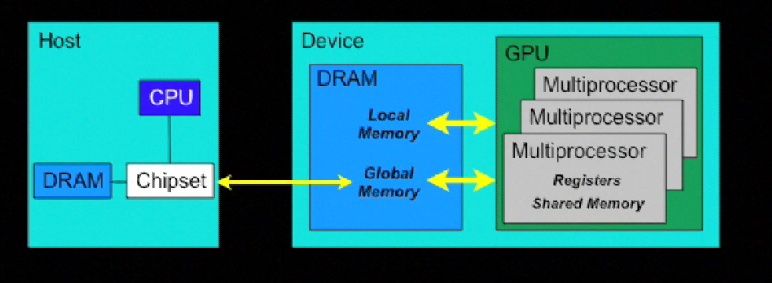 48
3/7/2014
Model eksekusi
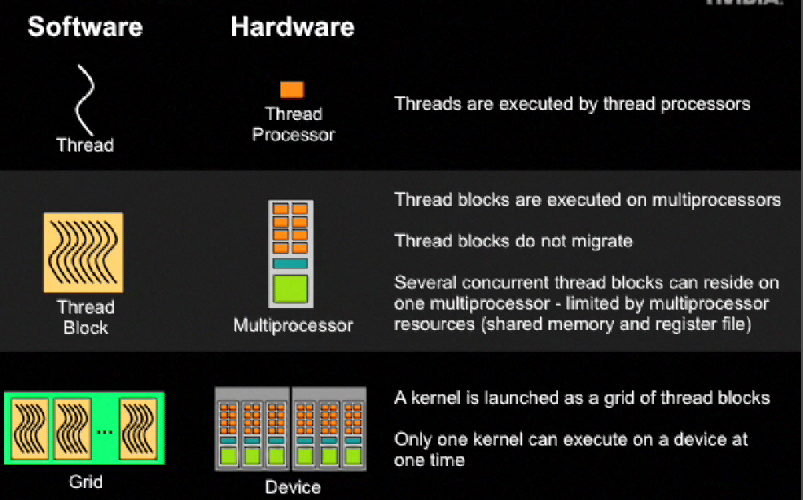 49
3/7/2014
240 thread processors
30 multiprocessors, each contains
8 thread processors
one double precision unit
shared memory
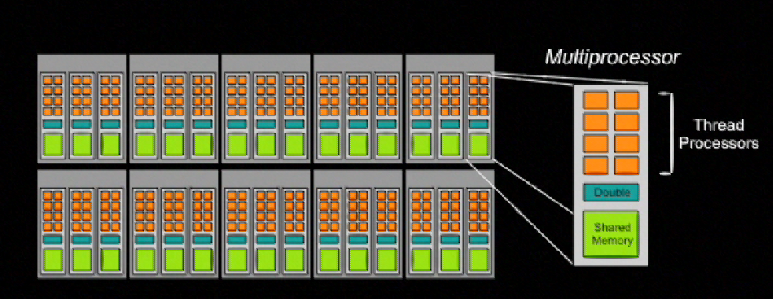 50
3/7/2014
CUDA Programming
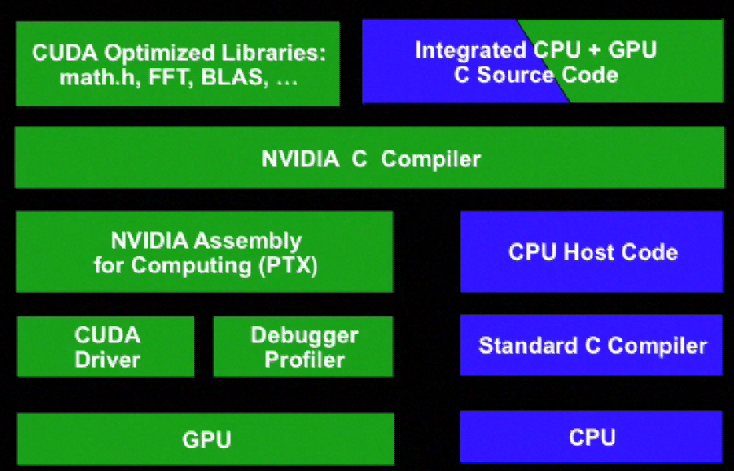 51
3/7/2014
Compiling CUDA code
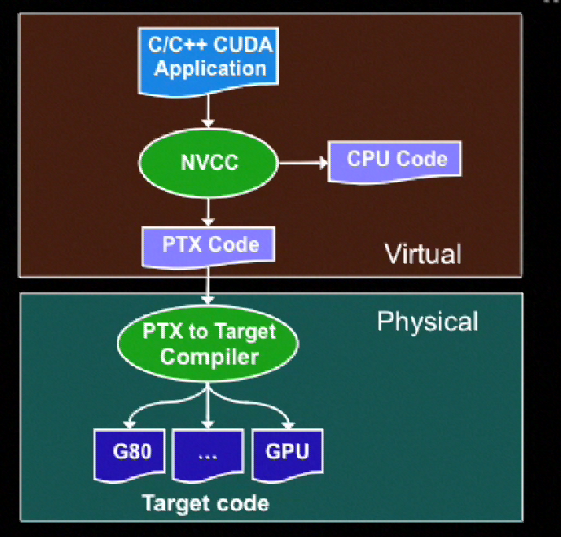 52
3/7/2014
Executing code on GPU
kernels are C functions:
cannot access host memory
must have void return type
no variable arguments (varargs)
not recursive
no static variables
qualifier: __global__
function arguments are automatically copied from host to device
53
3/7/2014
launching kernels
kernel<<<dG,dB>>>(…)
	dG: dimension of grid in blocks (2D)
   dB: dimension of block in thread (3D)
dim3 grid, block;
grid.x = 2; grid.y = 4; block.x =8;block.y=16;
kernel<<<grid, block>>>(..)
dim3 grid(2,4); dim3 block(8,16);
kernel<<<grid, block>>>(..)
54
3/7/2014
host synchronization
all kernel launches are asynchronous
cudaMemcpy() is synchronous
cudaThreadSynchronize() blocks until all previous CUDA calls complete
55
3/7/2014
built-in vector types
[u]char[1..4], [u]short[1..4], [u]int[1..4], [u]long[1..4], [u]float[1..4] ,[u]double[1..4]

structures are accessed as x, y, z, w
uint4 param;
56
3/7/2014
Spesifikasi H/W
The maximum number of threads per block is 512;
The maximum sizes of the x-, y-, and z-dimension of a thread block are 512, 512, and 64, respectively;
The maximum size of each dimension of a grid of thread blocks is 65535;
The warp size is 32 threads;
The number of registers per multiprocessor is 16384;
The amount of shared memory available per multiprocessor is 16 KB organized into 16 banks
57
3/7/2014
The total amount of constant memory is 64 KB;
The total amount of local memory per thread is 16 KB;
The cache working set for constant memory is 8 KB per multiprocessor;
The cache working set for texture memory varies between 6 and 8 KB per
multiprocessor;
The maximum number of active blocks per multiprocessor is 8;
58
3/7/2014
The maximum number of active warps per multiprocessor is 32;
The maximum number of active threads per multiprocessor is 1024;
For a one-dimensional texture reference bound to a CUDA array, the maximum width is 213;
For a one-dimensional texture reference bound to linear memory, the maximum width is 227;
59
3/7/2014
For a two-dimensional texture reference bound to linear memory or a CUDA array, the maximum width is 216 and the maximum height is 215;
For a three-dimensional texture reference bound to a CUDA array, the maximum width is 211, the maximum height is 211, and the maximum depth is 211;
The limit on kernel size is 2 millions of microcode instructions;
60
3/7/2014
Sumber
NVIDIA Cuda Programming Guide 2.3.1
61
3/7/2014